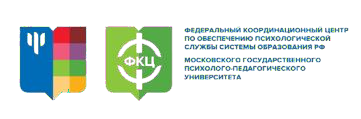 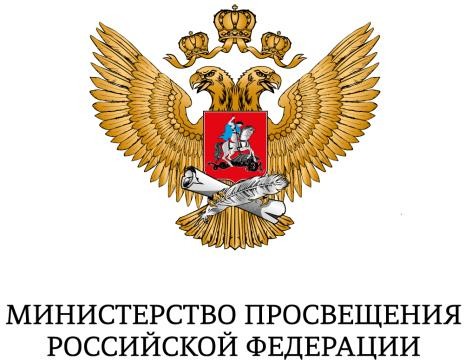 ДОПСИХОЛОГИЧЕСКАЯ И КРИЗИСНАЯ  ПСИХОЛОГИЧЕСКАЯ ПОМОЩЬ ЛИЦАМ В  КРИЗИСНОМ СОСТОЯНИИ
Ермолаева Анна Валериевна,
заместитель руководителя Федерального  координационного	центра	по  обеспечению психологической службы в  системе образования Российской  Федерации МГППУ
Как понять, какая помощь сейчас нужна  обучающимся?
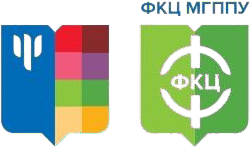 Стрессовое событие
Было ли угрожающее жизни,
выходящее за рамки привычного  опыта событие?
НЕТ
ДА
Менее 2-3 дней назад
Однократно  Острая реакция на стресс
Когда произошло событие?
Как долго продолжалось?
Другие расстройства
Менее месяца назад
Однократно  Острое стрессовое
расстройство
Происходит или  происходило в прошлом
Неоднократно
К-ПТСР
Более месяца назад
Однократно
ПТСР
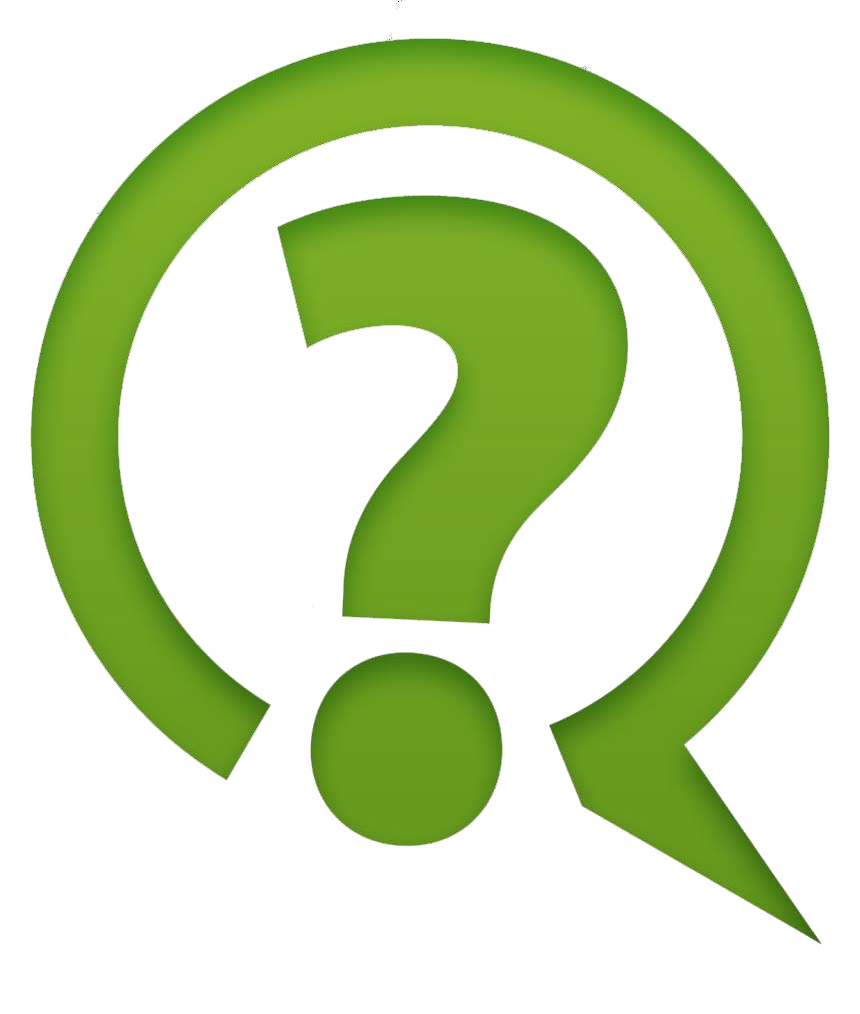 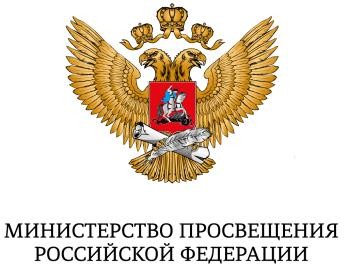 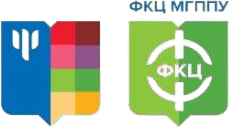 Как организовать экстренную
допсихологическую помощь сразу после  травматического события?
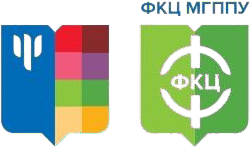 НУЛЕВОЙ ЭТАП
Получение первичной информации об эмоциональном состоянии  пострадавшего и о своем собственном состоянии
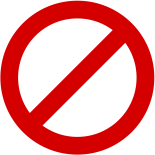 Не пытайтесь помочь ребенку/подростку, если не уверены в своей безопасности.
Не переоценивайте собственные способности и при необходимости обращайтесь за помощью к профильным  специалистам.

Если вы чувствуете, что не готовы оказать несовершеннолетнему помощь, вам страшно, неприятно разговаривать с  обучающимся, не делайте этого. Знайте, это нормальная реакция, и вы имеете на нее право. Ребенок всегда чувствует  неискренность по позе, жестам, интонациям, и попытка помочь через силу все равно будет неэффективной.
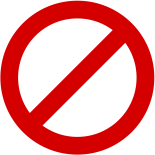 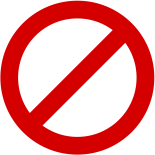 «Я понимаю, что со мной происходит» 
«Я готова замедлиться» 
«Я понимаю, что я сейчас чувствую» 
«Это состояние сейчас не про меня, это про него» 
«У него есть причины так чувствовать, у меня этих причин сейчас нет» 
«Какое у меня сейчас состояние? Если это состояние не мое, какое мое истинное?»
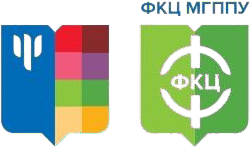 ПРИНЦИПЫ ПСИХОЛОГИЧЕСКОГО СОПРОВОЖ ДЕНИЯ
ПОСТРАДАВШИХ, НАХОДЯЩИХСЯ В КРИЗИСНОЙ СИТУАЦИИ
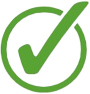 Снижение степени интенсивности переживания
Поиск продуктивных способов выражения эмоций  Принятие обратившегося и его состояния
Формирование жизнестойкости и повышения ценности жизни
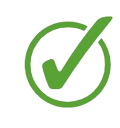 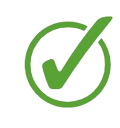 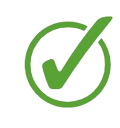 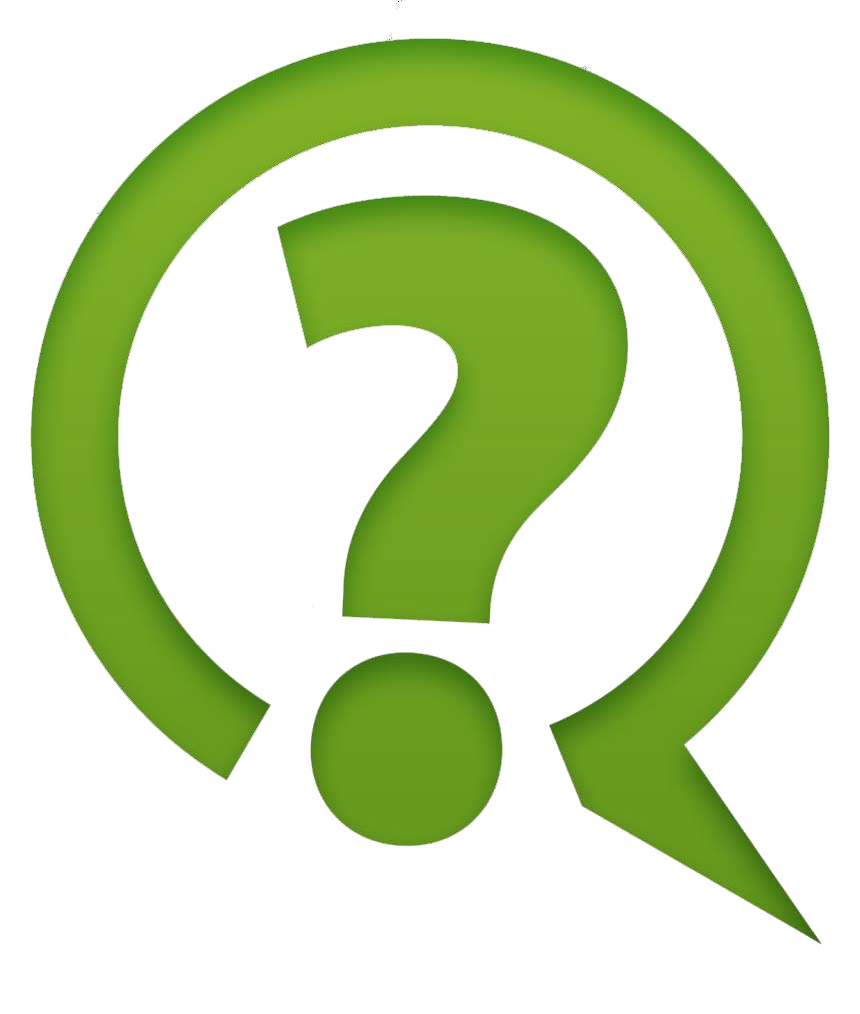 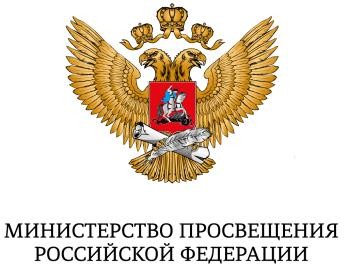 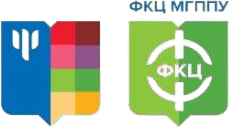 Какие техники допсихологической помощи  можно применять с обучающимися?
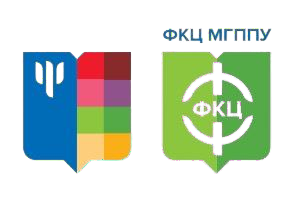 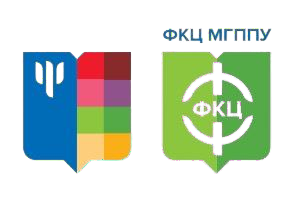 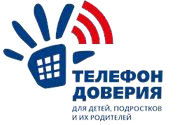 ППССИИХХООЛЛООГИГИЧЧЕСЕСККООЕЕККООННССУЛУЛЬТЬИТИРОРОВАВНАНИИЕ ЕДДЕТЕЕТЙЕЙИИППООДДРОРОСТСКТОКОВВВВККРРИИЗИЗИССННООММЭЭММООЦЦИИООННААЛЛЬЬННООММССООССТТООЯЯННИИИИВ ПЕРИОД ПАНДЕМИИ
ТРЕВОГА –1	отрицательно окрашенная эмоция, выражающая ощущение
неопределённости, ожидание отрицательных событий, трудноопределимые  предчувствия
(1) Зинченко, В. Большой психологический словарь / ред. Б. Мещеряков, В. Зинченко. - М.: АСТ, 2019. - 816 c.
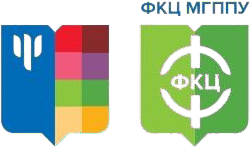 Что делать: Тревога прямо сейчас. Рекомендации

Как предложить помощь?
«Я вижу, что у тебя сейчас (проявления)… Я вижу, что ты сильно переживаешь  (какое-то событие)… Я готова предложить тебе небольшое упражнение, чтобы  тебе стало легче. Готов попробовать его сейчас вместе со мной?»
«Я вижу, в какой сложной ситуации ты сейчас находишься, вижу твои  переживания. Вероятно, это может мешать тебе, негативно влиять на твою  жизнь. Мы можем проговорить сейчас с тобой некоторые рекомендации, которые  помогут, когда ты тревожишься особенно сильно»
Дыхание
На мобилизацию
На расслабление
Тело
Заземление
5-4-3-2-1
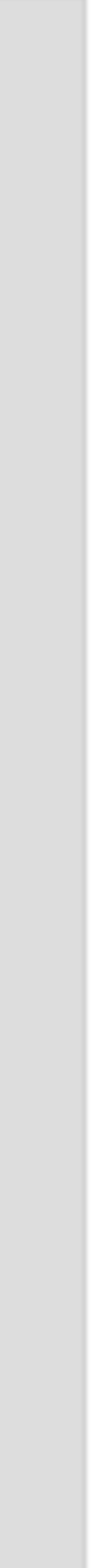 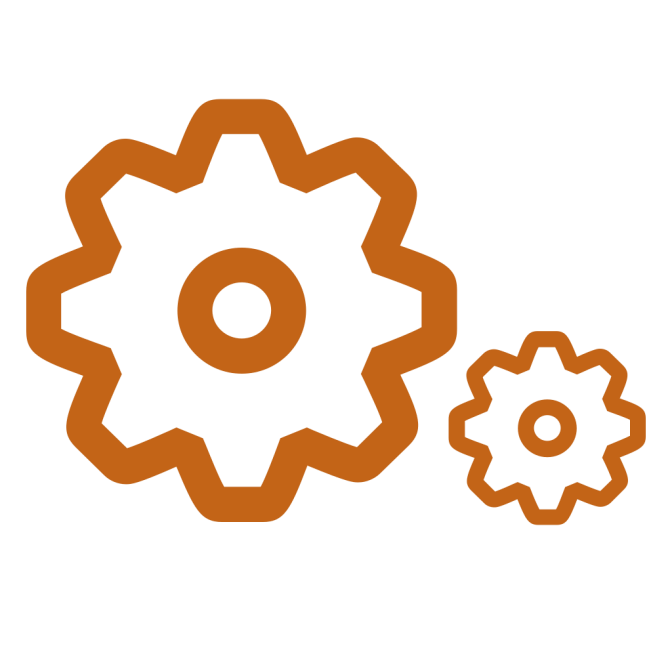 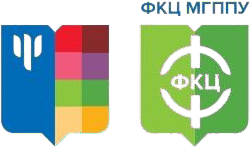 ТЕХНИКА
«5-4-3-2-1»
5 — Найдите пять вещей, на которых сможете остановить взгляд  4 — Почувствуйте четыре сенсорных ощущения
3 — Прислушайтесь к трем	различным звукам
2 — Сконцентрируйте внимание на двух запахах  1 — Найдите одну вещь со вкусом
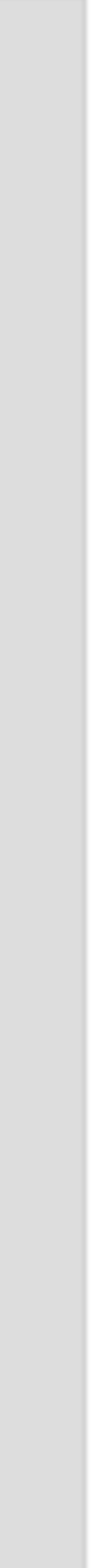 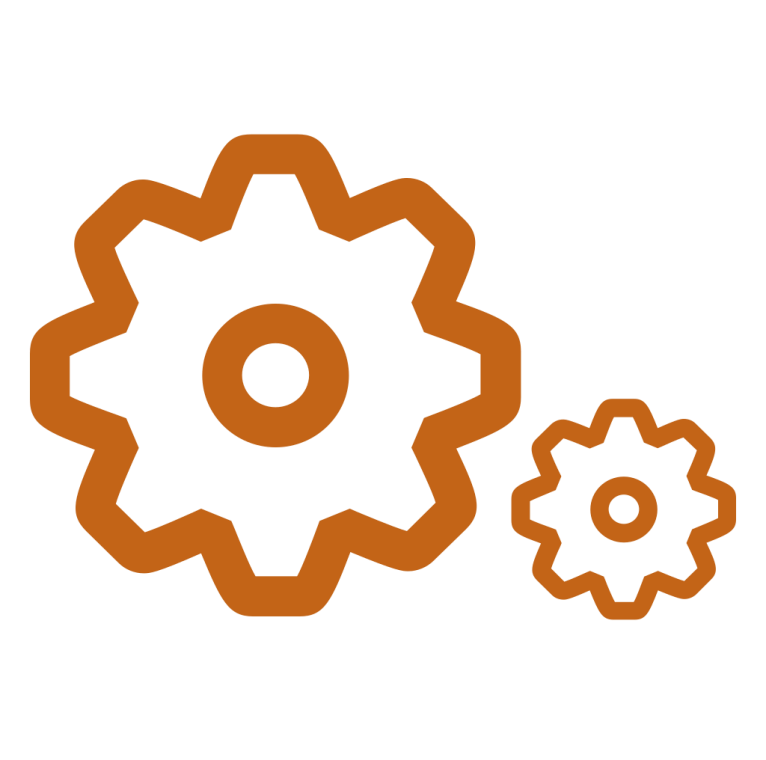 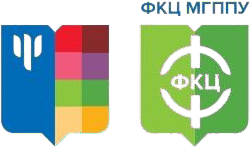 ТЕХНИКА
Когда нас накрывает стресс, мы можем не чувствовать  сильнейшего напряжения, которое сковывает все  тело, не дает нормально дышать. Чтобы эти «оковы»  ослабить, сначала придется их затянуть потуже –  крепко сжать кулаки, стиснуть зубы и изо всех сил  напрячь все мышцы секунд на 10. А затем расслабить  тело, ощутив приятное тепло и покой.

Можно напрягать группы мышц по отдельности – кисти рук, предплечья и плечи,  перейти на мышцы шеи и спины, затем – задействовать голени и бедра. Исходное  положение может быть любым – и стоя, и сидя, и лежа с закрытыми глазами.  Главное – помнить о дыхании.
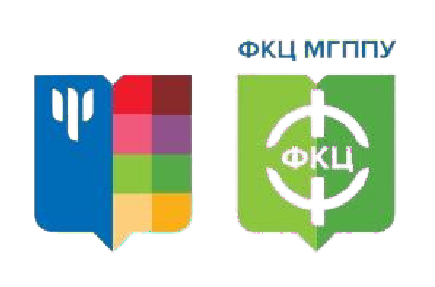 ППССИИХХООЛЛООГГИИЧЧЕЕССККООЕЕККООННССУЛУЛЬТЬИТИРОРВОАВНАИНЕИДЕЕДТЕЕЙТЕИЙПИОДПРООДСРТОКОСВТКВОКВРИВЗКИРСИНЗОИМСНЭМООМЦЭИМООНАЦЛИЬОННОАМЛСЬОНСОТОМЯСНОИИСТОЯНИИ В ПЕРИОД
ГНЕВ, АГРЕССИЯ – 2отрицательно окрашенная реакция, выражающаяся в недовольстве каким-либо явлением или  негодованием, возникающим у человека в результате действий объекта его гнева с последующим стремлением
устранить этот объект
ПАНДЕМИИ
(2) Зинченко, В. Большой психологический словарь / ред. Б. Мещеряков, В. Зинченко. - М.: АСТ, 2019. - 816 c.
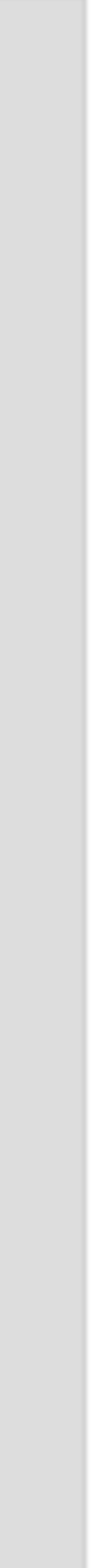 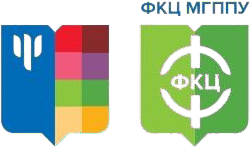 ТЕХНИКА
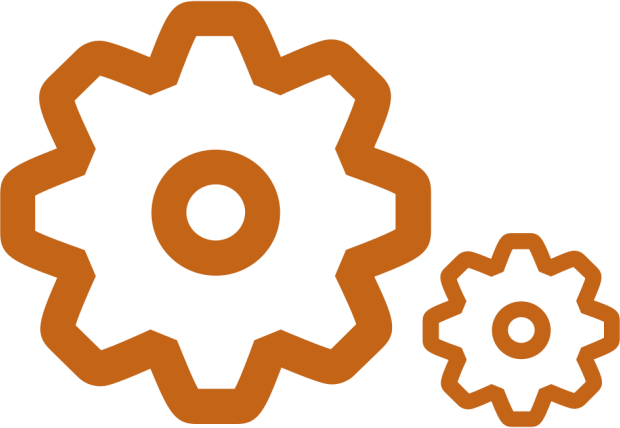 Если кто-то критикует вас или говорит вам неприятные вещи,  то прежде чем выпускать из надпочечников порцию  разрушительного адреналина, сделайте эмоциональную паузу  (для этого можно выдохнуть и на время задержать дыхание),  после чего спросите себя: «Какую пользу я могу извлечь из  данных слов?»

Точно так же и из запальчивой критики вы, если постараетесь, можете извлечь какую-то новую  информацию о себе или о собеседнике.

А дальше нужно совершить самый трудный, но увлекательный поступок: похвалить своего  оппонента! За что? Это вы можете придумать сами, например: за то, что он помогал вам  тренировать выдержку и терпение; за то, что он помог вам посмотреть на себя со стороны; за  радость победы над собой и над ситуацией (если вы все-таки не поддались на провокацию и не  дали волю гневу и раздражению).
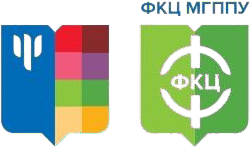 НЕРВАЯ ДРОЖЬ – может быть при агрессии, плаче, страхе, истерике
ОБЩИЕ ПРИНЦИПЫ РАБОТЫ ПРИ НЕРВНОЙ ДРОЖИ
Уточните у ребенка: ощущает	ли он	дрожь	в теле или  в какой-то части тела.
Объясните, что	это	нормальная реакция на стресс.
Рекомендуйте усилить дрожь,	используйте технику
«Тряска»
Мотивируйте отдохнуть, полежать, поспать.
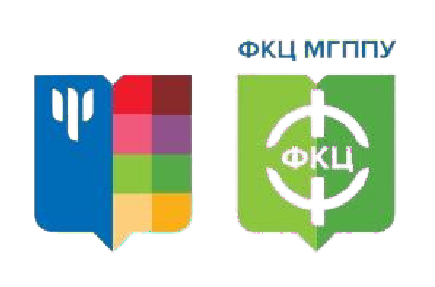 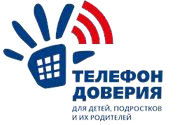 ППССИИХХООЛЛООГГИИЧЧЕЕССККООЕЕККООННССУЛУЛЬТЬИТИРОРВОАВНАИНЕИДЕЕДТЕЕЙТЕИЙПИОДПРООДСРТОКОСВТКВОКВРИВЗКИРСИНЗОИМСНЭМООМЦЭИМООНАЦЛИЬОННОАМЛСЬОНСОТОМЯСНОИИСТОЯНИИ В ПЕРИОД
Плач - это самая адаПпАНтДиЕМвИнИая реакция человека на стрессовую ситуацию
3
ПЛАЧ, СЛЕЗЫ – <…> эмоциональная реакция, позволяющая выразить переполняющие эмоции
(3) Зинченко, В. Большой психологический словарь / ред. Б. Мещеряков, В. Зинченко. - М.: АСТ, 2019. - 816 c.
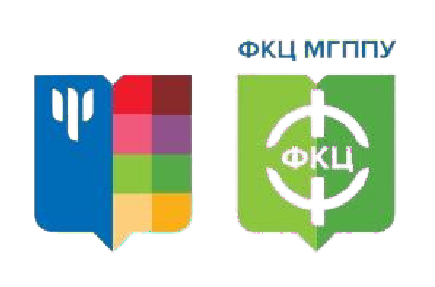 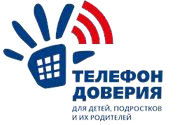 ИСТЕРИКА –4	<…> способ реагирования психики на травмирующие события
(4) Зинченко, В. Большой психологический словарь / ред. Б. Мещеряков, В. Зинченко. - М.: АСТ, 2019. - 816 c.
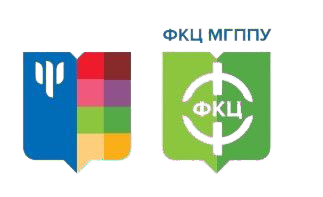 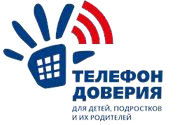 СТРАХ – внутреннее состояние, обусловленное грозящим реальным или  предпо5лагаемым бедствием
(5) Зинченко, В. Большой психологический словарь / ред. Б. Мещеряков, В. Зинченко. - М.: АСТ, 2019. - 816 c.
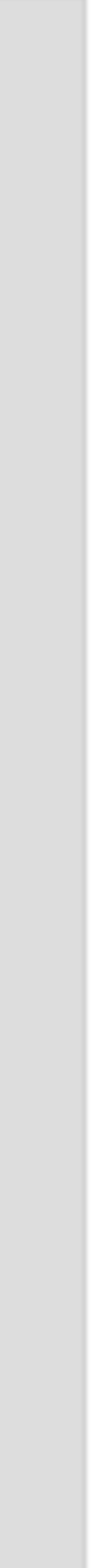 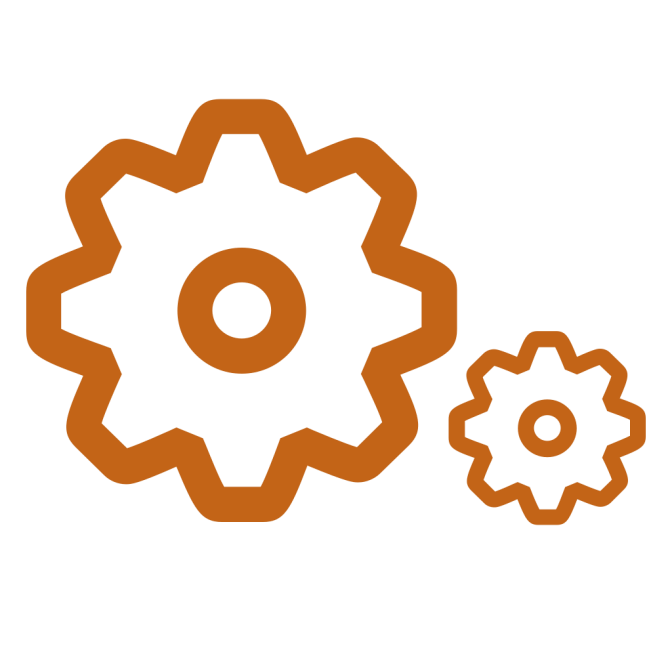 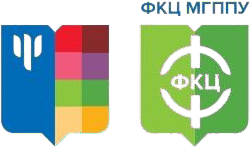 ТЕХНИКА
Энергично разотрите ладони 5 сек.
Быстро потрите пальцами щеки вверх – вниз 5сек.
Постучите расслабленными пальцами по макушке головы («барабанная дробь») 5сек.
Кулаком правой руки интенсивно разотрите плечо и предплечье левой руки 8 сек. То же  для правой руки.
Осторожно	надавите	4	раза	на	щитовидную	железу	(ниже	кадыка)	большим	и  указательным пальцами правой руки.
Нащупайте большим пальцем впадину в основании черепа, нажмите, сосчитайте до трех,  отпустите. Повторите 3 раза.
Плотно	захватите	большим	и	указательным	пальцами	руки	ахиллово	сухожилие,	сдавить  его, отпустить. Повторите по 3 раза для каждой ноги.
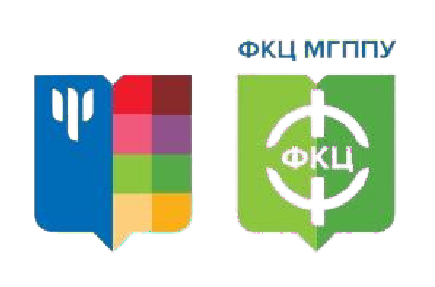 ППССИИХХООЛЛООГГИИЧЧЕЕССККООЕЕККООННССУЛУЛЬТЬИТИРОРВОАВНАИНЕИДЕЕДТЕЕЙТЕИЙПИОДПРООДСРТОКОСВТКВОКВРИВЗКИРСИНЗОИМСНЭМООМЦЭИМООНАЦЛИЬОННОАМЛСЬОНСОТОМЯСНОИИСТОЯНИИ В ПЕРИОД
АПАТИЯ – отсутствие стремления к какой-либо деятельности, отсутствии отрицательного и  положите6льного отношения к действительности, отсутствии внешних эмоциональных проявлений
ПАНДЕМИИ
(6) Зинченко, В. Большой психологический словарь / ред. Б. Мещеряков, В. Зинченко. - М.: АСТ, 2019. - 816 c.
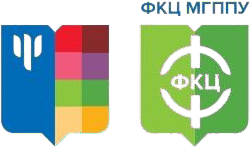 КУДА ОБРАТИТЬСЯ ЗА ПОМОЩЬЮ
Горячая кризисная линия по оказанию  психологической помощи
несовершеннолетним и их родителям  (законным представителям)
Министерства просвещения РФ
8-800-600-31-14
Общероссийский детский
телефон доверия для детей,  родителей и педагогов
8-800-2000-122
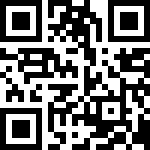 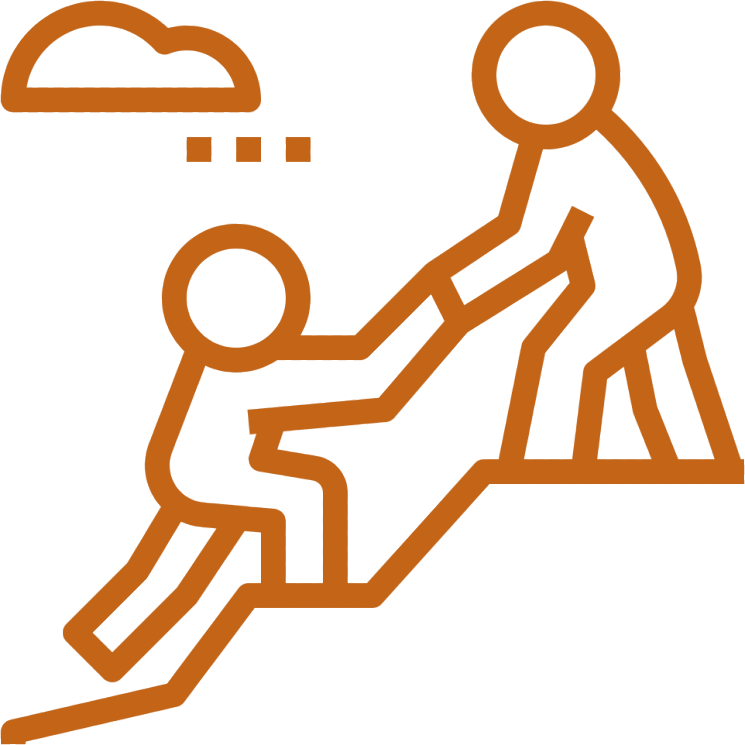 childhelpline.ru
Сайт «Детский телефон доверия» ФКЦ МГППУ	для детей, подростков, родителей (законных  представителей)
и педагогических работников